Figure 2.  Effects of drugs on spontaneous appearance of neuronal domains of brain slices from ICR mice. One rhomboid ...
Cereb Cortex, Volume 13, Issue 7, July 2003, Pages 749–757, https://doi.org/10.1093/cercor/13.7.749
The content of this slide may be subject to copyright: please see the slide notes for details.
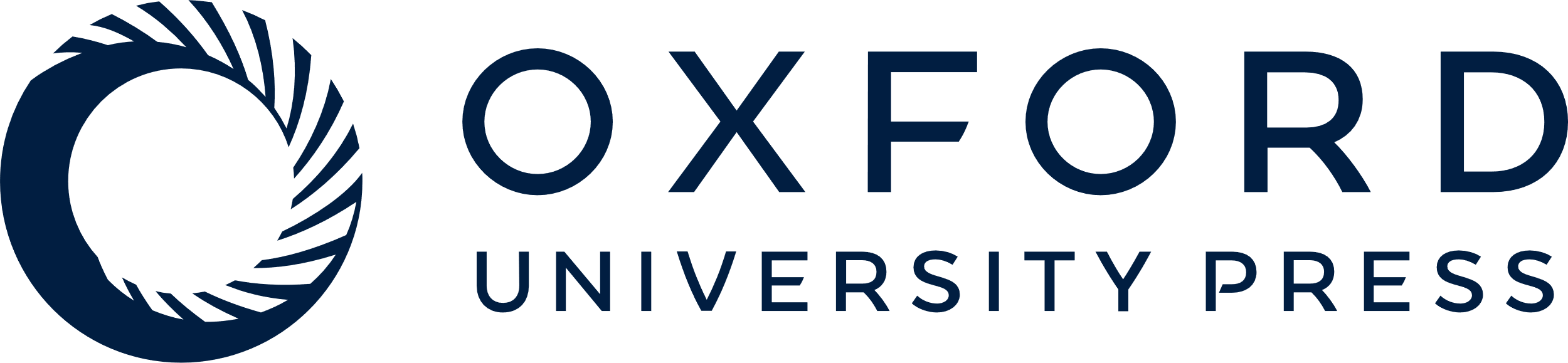 [Speaker Notes: Figure 2.  Effects of drugs on spontaneous appearance of neuronal domains of brain slices from ICR mice. One rhomboid deflection in the graphs indicates the occurrence of a neuronal domain (coordinated calcium rise in more than five neighboring neurons) and the horizontal axis shows time. The graphs thus indicate frequency of neuronal domains sequentially. All drugs were bath-applied during the time indicated by the bar (~20 min) with the concentrations used given in the experimental procedures. A gap-junction inhibitor, halothane (Halo), significantly blocked the generation of neuronal domains. Cont., control experiment without any drug; TTX, tetrodotoxin.


Unless provided in the caption above, the following copyright applies to the content of this slide: © Oxford University Press]